MF HUD Update
Presented by:

Eileen Hearty, Branch Chief
MaryEllen McFarlane, Sr. Account Executive 

Denver Satellite Office
Multifamily West Region

May 25, 2017
Implementing MFT Business Model
Regions and Satellite Offices
New Roles:  AE, SAE, RS, FS, GS, PA, etc.   
Risk Management
National Standard of Work
Electronic Mail:
 AMPS
Centralized Mail Boxes
Digital Signatures
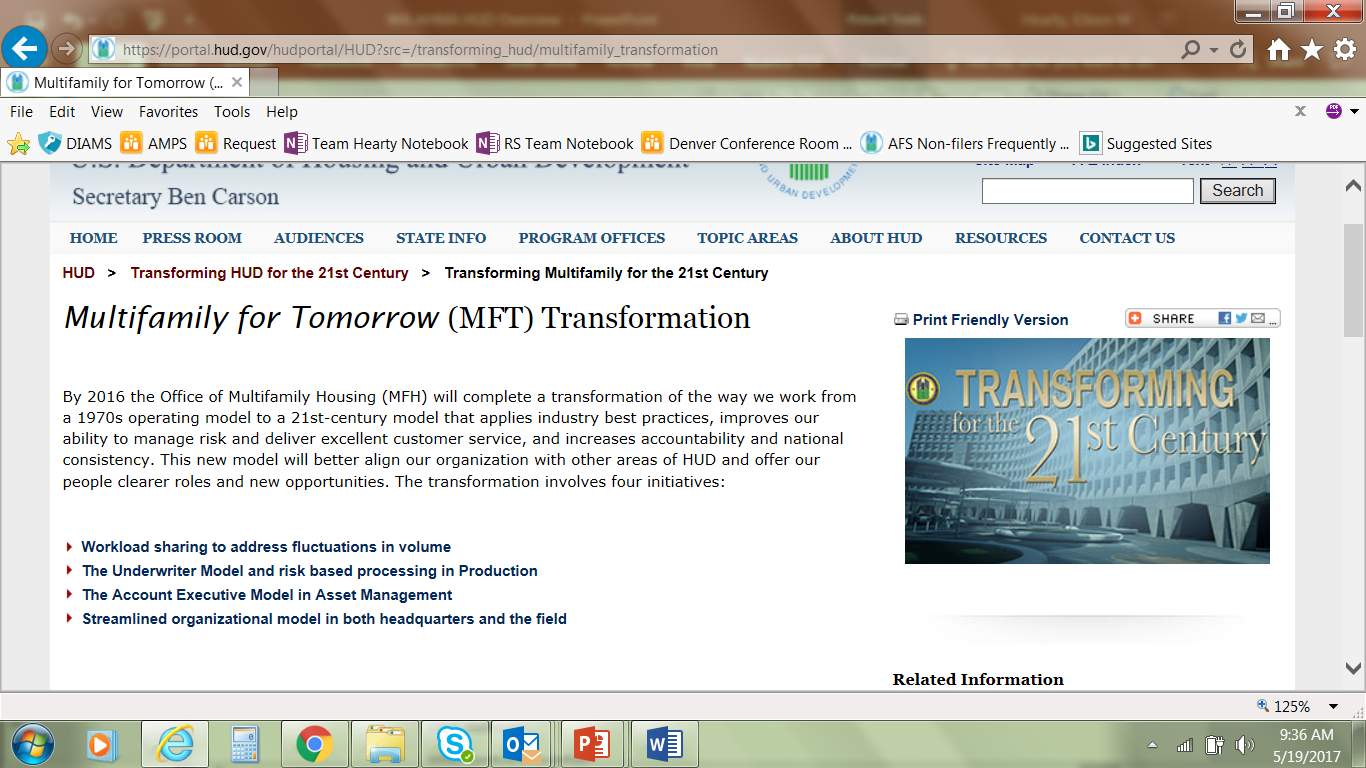 2
Multifamily West Region
San Francisco Regional Center
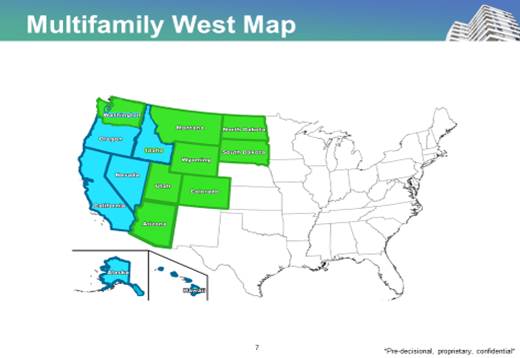 Alaska 
Oregon
Idaho
California
Nevada 
Hawaii
Denver Satellite Office
Arizona
Washington
Utah
Colorado
Wyoming
Montana 
North Dakota
South Dakota
3
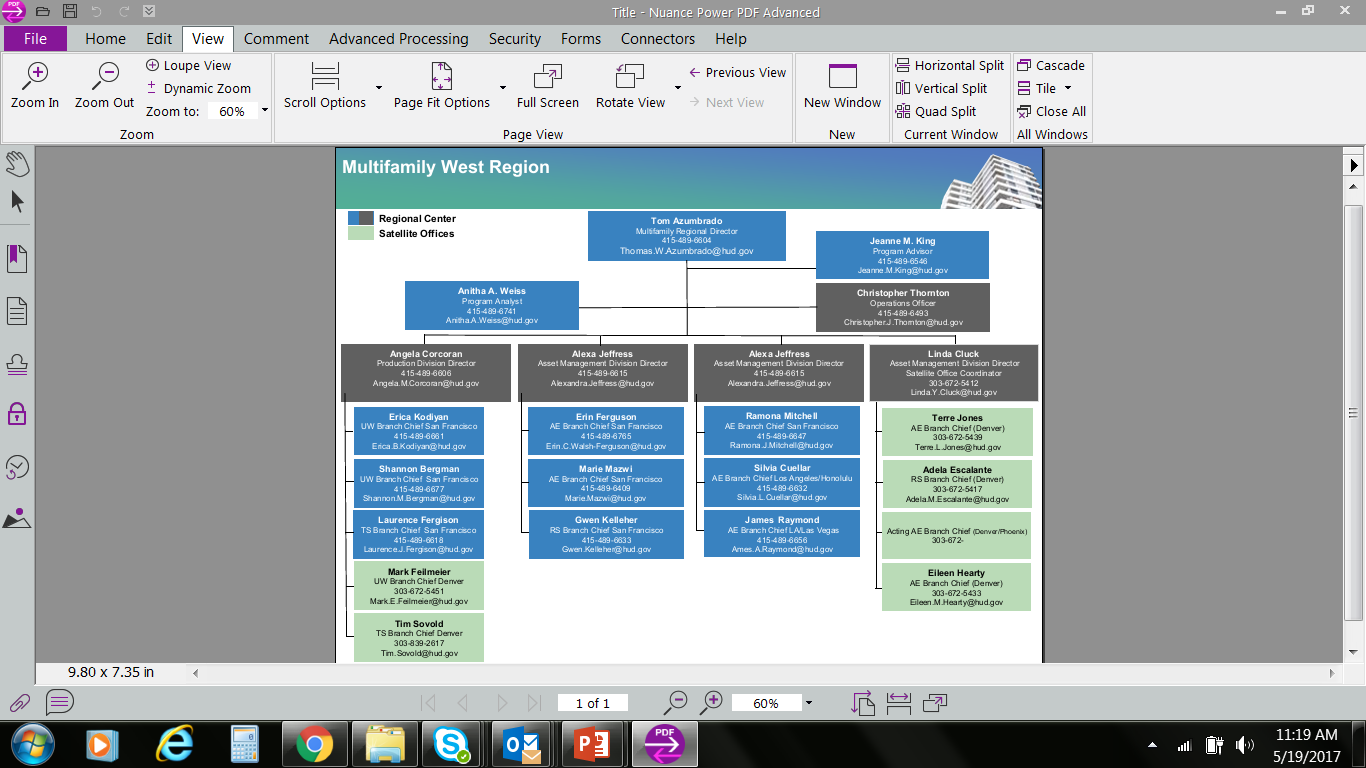 4
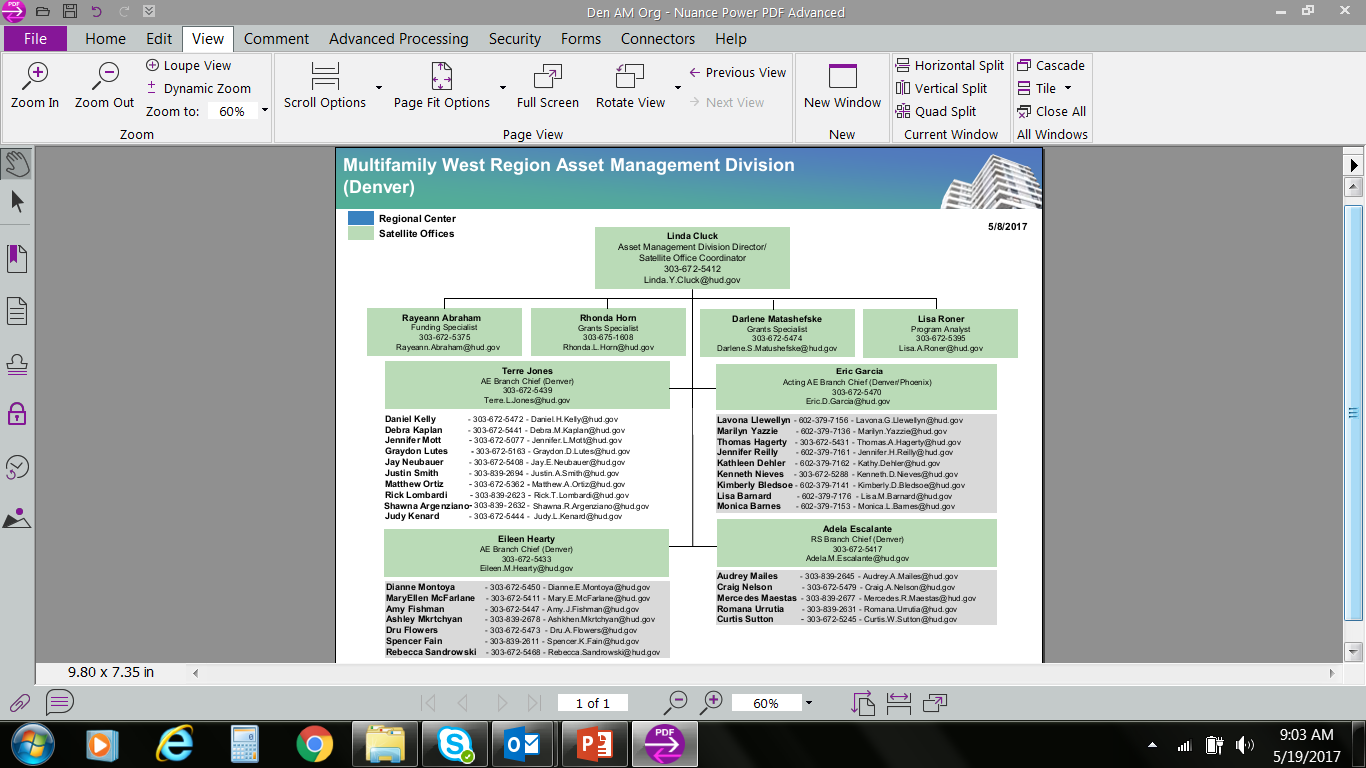 5
Multifamily Updated Risk-Based Model
Minimize loss to the insurance fund

Ensure safe, decent and sanitary housing through maintaining physical standards

Preserve the stock of affordable housing units
[Speaker Notes: Delinquent
Uncooperative owner agent
In the DEC
Risk of claim
Loss of units]
Submit Requests Electronically
We encourage all requests for processing to be submitted to our centralized mailboxes rather than directly to your HUD Account Executive or via paper mail. 
 
Properties located in AZ, CO, MT, ND, SD, UT, WA or WY, send requests to   							DEN.Incoming@hud.gov 
Format the subject line as follows: 
Request Type, Project Name, FHA # or Contract # 

To reduce email duplication and to ensure that our office properly logs your request, please do not send a copy to your HUD Account Executive.  

Request Types
All types of requests will be accepted at these mailboxes.  Examples include:
Exigent Health & Safety (EH&S) certifications 
Management certifications 
Reserve for Replacement (R4R) releases 
FASS responses
 
Account Executives will continue to handle all technical assistance requests.
7
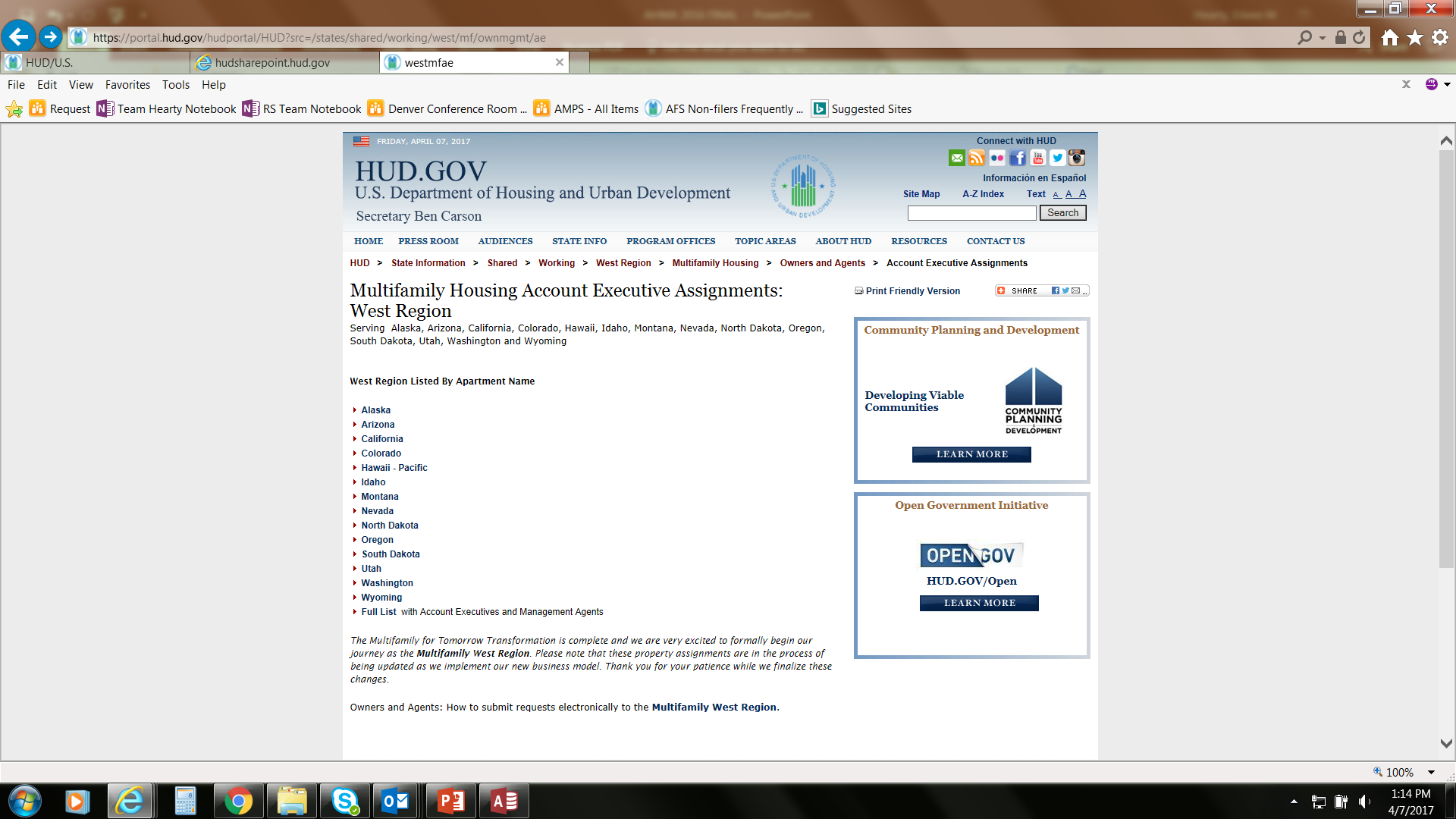 https://portal.hud.gov/hudportal/HUD?src=/states/shared/working/west/mf/ownmgmt/ae
8
Multifamily West Region Grants
Grant Specialists servicing all grants in the 14 states of the West Region are located in the Denver Satellite Office.

All grants-related correspondence should be sent to West.grants@HUD.gov  
For grants located in Washington, Oregon, Idaho, Montana, Wyoming, North Dakota, South Dakota, Colorado, please contact Darlene   Matushefske,  Darlene.s.matushefske@hud.gov, 303-672-5474
For grants located in California, Nevada, Utah, Arizona, Guam, Hawaii, Alaska, please contact Rhonda Horn, Rhonda.l.horn2@hud.gov, 303-675-1608
Sign up for the West Region Grants mailing list at:  https://portal.hud.gov/hudportal/HUD?src=/subscribe/signup&listname=West%20Region%20Grants
9
Funding
A Funding Specialists oversees all contract renewals and amend rents in the 8 states of the Denver Satellite servicing area. 

Active DUNS numbers are required on all Contract Renewals
These numbers must be registered in the SAM system before funding can be issued
If you are combining contracts a successful transaction requires constant communication between O/A, PBCA, and your AE.  
PBCAs use the DEN.Funding@hud.gov to submit Contract Renewals and Amend Rents.
Ensure contract renewals are initiated 120 days in advance of your current contract expiration.
10
Multifamily Goals
Preserving Rental Assistance with the transfer of subsidy through Section 8(bb)
Improving Supportive Housing & Opportunity by assisting properties in implementing a homeless preference
Improving Energy Efficiency through utility data tracking with Energy Star Portfolio Manager.
11
Section 8(bb)
8(bb) is a tool for preserving Section 8 Project Based Rental Assistance
It allows for the transfer of budget authority (i.e.”subsidy”) from Property A to Property 
HUD can assist Owner A in identifying Property B, but HUD cannot select Property B
In an effort to maximize Section 8(bb) as a preservation tool, we are providing an opportunity for our HUD-affiliated partners to notify us of their  willingness to have HUD release contact and property information to those multifamily property owners who are seeking to terminate their project-based Section 8 HAP contract (in whole or in part) and transfer the remaining budget authority to another project(s).
This list can then be provided to Owner A, those owners which have expressed an interest in receiving the subsidy and agreed to have their information shared with Owner A.
12
Overview of Transfer Process
Agreement between the Owners of Property A (current Section 8 contract) and Property B
Both Owners must meet minimum requirements
Tenants must be notified and protected, tenants at Property A must be given the opportunity to move to Property B
Proposal between Owner A and Owner B is submitted to HUD Field Office
Comply with site and neighborhood requirements
HUD Field Office reviews include review by FHEO, Field Economist and appraisers to review Environmental packages if applicable
HUD Field Office submits to Headquarters
Transfer is Executed
13
Property B Requirements
Current number and configuration of units, current rents, and Rent Comparability Study completed to determine rents for 20-year contract.  Operating budget and proposed number and configuration of the units, rents, and budget for post-transfer of subsidy.
Demonstrate that Property B will be financially viable for the long-term.
Narrative of owner and agent documenting at least 5 years of successful experience owning, managing, and renovating assisted housing (if applicable).
Property must show that receipt of budget authority, and consequently the units assisted by the budget authority, is warranted by local demands for affordable housing and will ensure the long-term preservation of the property.
Documentation to assist HUD in an environmental review
Self-certification showing all applicable accessibility requirements, including, but not limited to, the accessibility requirements of the Fair Housing Act.
Self-certification showing that property is not subject to Fair Housing Lawsuits that have not been resolved to HUD’s satisfaction.
14
Recipient – HUD-Affiliated Property
MORs -  Property has not received a less than satisfactory rating in any section of its last three Management and Occupancy Reviews, or there is a HUD-approved plan in place for corrective actions
AFS/MARs/EI. Owner B is current in the submission of Annual Financial Statements and Monthly Accounting Reports for the prior three year period, or the period of time the new ownership has been in place, whichever is less. If it is a 236-Property, then Excess Income Reports for the prior seven-year period have been submitted
No unresolved noncompliance flags
Property  B has a REAC score of at least 60
Execute new 20 year  HAP Contract with Contract Administrator
15
Recipient – non-HUD-Affiliated Property
Property must have a REAC score of at least 60 prior to the transfer.
Owner B and the Contract Administrator enter into a one day New Regulation part 880 project-based Section 8 HAP contract with a one-day term, which will be renewed with a 20-year HAP contract.
Recipient – New Construction
Transfer of the subsidy cannot occur until construction is complete and the property is habitable.
Minority Concentration - If the recipient property is in a racially mixed area, where the property will cause a significant increase in the proportion of minority to nonminority residents in the area, then FHEO conducts an additional  review of the recipient project.
16
SAMPLE FORMAT FOR 8bb LETTER OF INTEREST
Project’s or owner Letterhead 
To:  HUD Local/Regional Office
 Through this letter I am expressing interest in receiving Section 8 Project Based Rental Assistance at the following property(ies): 
Name of Property:
State:
iREMS ID number:
FHA number:
HAP contract number:
I provide consent to HUD to provide the name and address of my property and other relevant information about the property, as well as the contact information indicated below with Owners who are seeking to terminate their Section 8 HAP contract, in whole or in part, and transfer the remaining budget authority to another project(s).  
Contact Info for 8(bb) Inquiries: {insert name, title, company, address, telephone number, and email address}
 Sincerely,
  Owner
17
Resources
HUD Notice H-2014-14  
http://portal.hud.gov/hudportal/documents/huddoc?id=14-14hsgn.pdf
HUD Notice H-2015-03
http://portal.hud.gov/hudportal/documents/huddoc?id=15-03hsgn.pdf
Frequently Asked Questions (FAQs) updated April 22, 2017
http://hudatwork.hud.gov/HUD/housing/doc/8bbfaq.pdf
18
Points of Contact
Mary.E.McFarlane@hud.gov
303-672-5411
or
Mercedes.R.Maestas@hud.gov
303-839-2677
19
HUD Homeless Preference and HUD Notice 2013-21
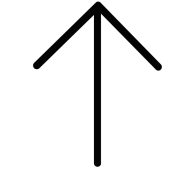 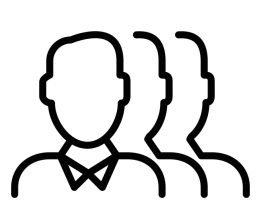 HUD multifamily has an objective to increase the number of homeless tenants.
The Denver HUD office has assigned multifamily staff to foster achievement of this goal.
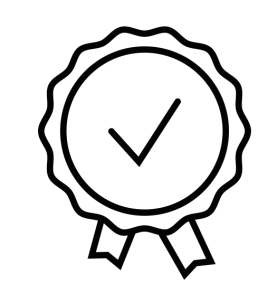 Approval of an optional owner-adopted admissions preferences for households exiting homelessness.
Allowance to include a preference in tenant selection, giving these households a first shot at vacant units.
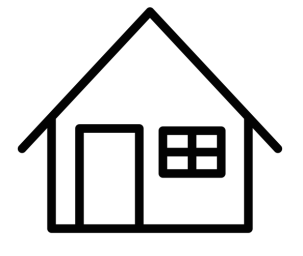 Overall HUD Goal:
Encourage mainstream housing, including multifamily housing, to be part of the solution to homelessness.
[Speaker Notes: HUD has a goal of ending chronic homelessness in 2017, and preventing and ending homelessness among families with children and youth by 2020, creating a path to end all types of homelessness. And ending homelessness doesn't mean homelessness will go away. When we say end homelessness, we mean putting systems in place to minimize the occurrence and duration of homelessness. One piece of that puzzle is the work we’ve been doing here in MF…HUD Multifamily is trying to increase the number of units available to homeless families by informing owners of HUD Notice 2013-21. This Notice allows for the…read bottom two points.]
Points of Contact
Craig.A.Nelson@hud.gov
303-672-5479
or
Romana.Urrutia@hud.gov
303-839-2631
21
SIGN UP With EPA PORTFOLIO MANAGER
Online Platform & Energy Management Tool for the ENERGY STAR Commercial Buildings Program
No software to download, Free, Individual password-protected accounts
Management Tool to help you by offering an Online Platform to:
Assess whole building energy and water consumption
Track changes in energy, water, greenhouse gas emissions, and cost over time
Track green power purchases
Share/report data with others
Create custom reports
Apply for ENERGY STAR certification
22
Point of Contact
Spencer Fain, Account Executive
Spencer.k.Fain@hud.gov

303-839-2611
23
Thank you!